Волейбол(Девушки - 1 год обучения)
МАСТЕР-КЛАСС
Учитель физкультуры
Морозов Михаил Владимирович 
МБОУ Нововасюганская СОШ, Томская область,
 Каргасокский район 
с. Новый Васюган
2015 год
Цели и задачи:1.Привлечение учащихся к систематическим занятиям спортом, укреплению здоровья.2.Овладеть техникой приема и передачи мяча сверху и снизу.3.Овладеть техникой подачи снизу.4.Овладеть техникой нападающего удара.5. Уметь применять технические приемы в двухсторонней игре.6. Знать правила игры и судейские жесты.
Возраст занимающихся: 6-8 класс
Количество человек в секции: 14 человек
Форма занятий: распределение учебно-тренировочного материала на 170 часов в год
Продолжительность  занятий: 2-3 раза в неделю

Зачетные упражнения по технике:
Верхняя передача двумя руками над собой 25-28 раз
Передача двумя руками снизу перед собой 20-25 раз
Верхняя передача в парах 20-22
Нижняя передача в парах 20-22
Уметь выполнять нижнюю прямую подачу из 10 – 8
Уметь принимать мяч после подачи из зон 6,1,5,4,2 в зону 3
Уметь передавать из зоны 3 в зону 2,4
Уметь выполнять нападающий удар с места в прыжке через сетку с собственного подброса
Уметь выполнять нападающий удар из зоны 4,2 с передачи из зоны 3
 Уметь играть на площадке уменьшенного размера(1/2 площадки) по основным правилам волейбола
Разминочные упражнения
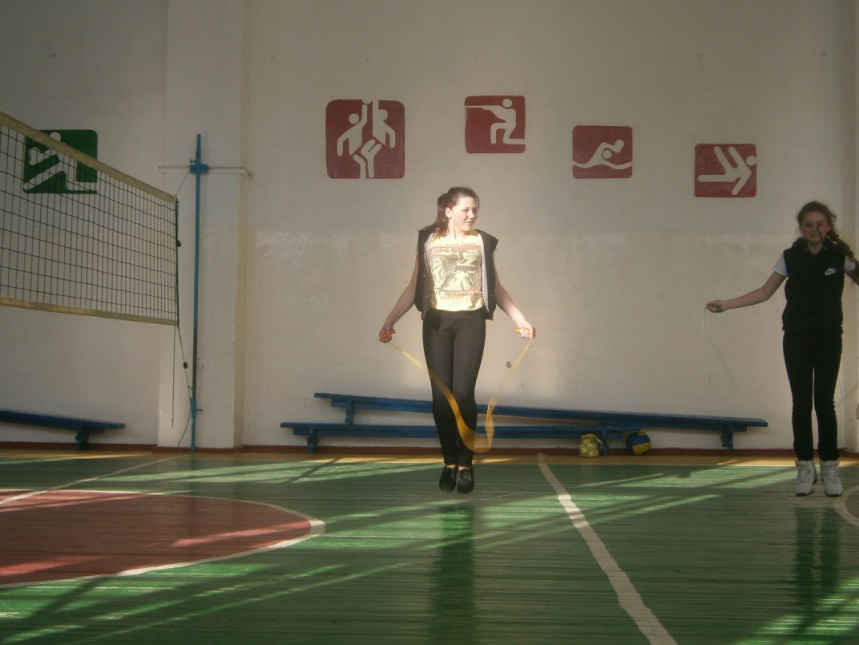 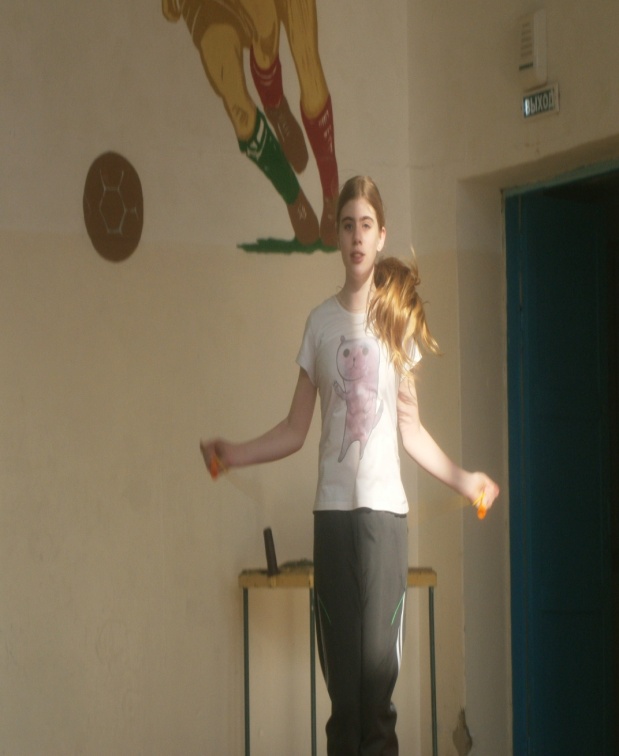 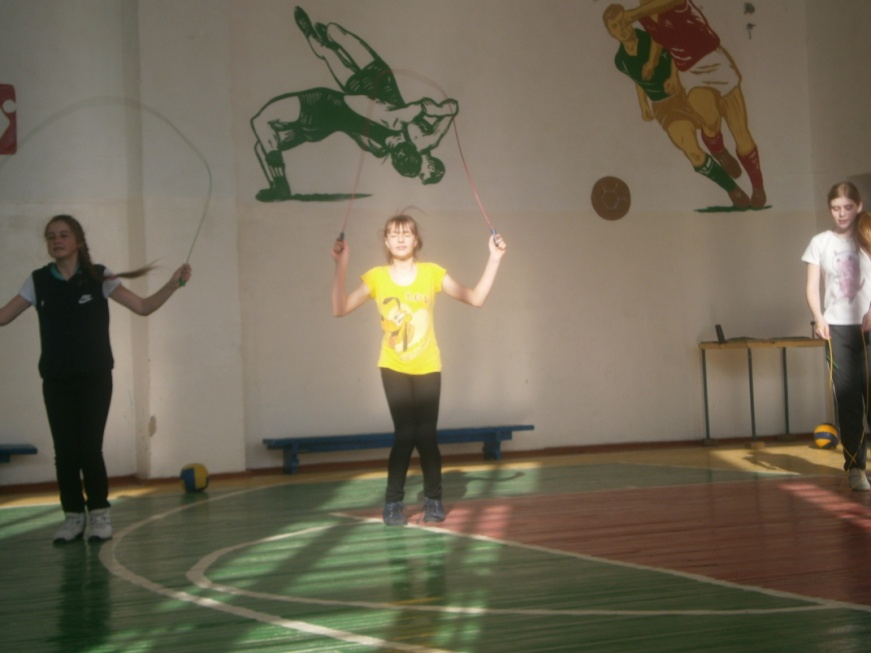 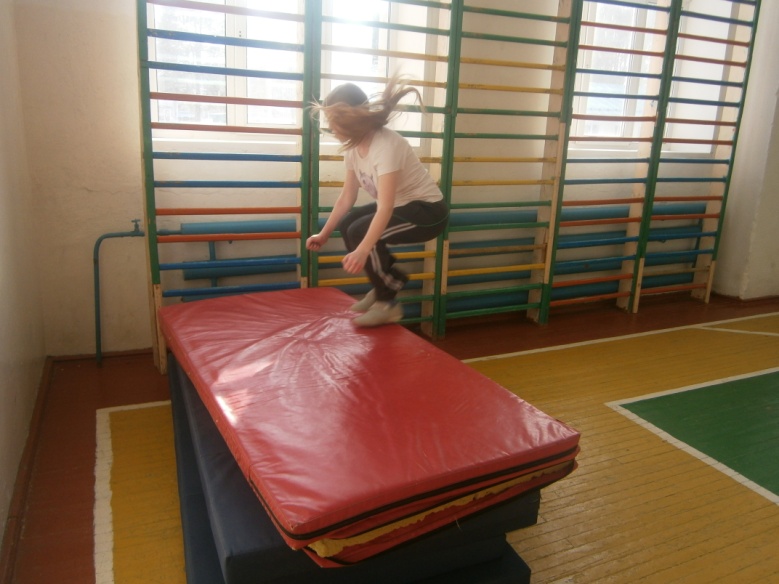 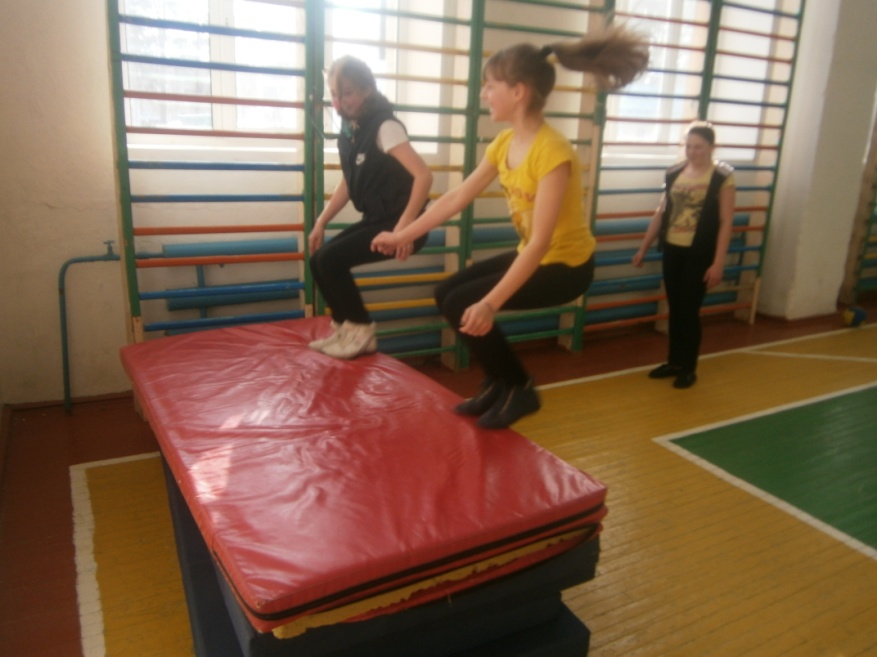 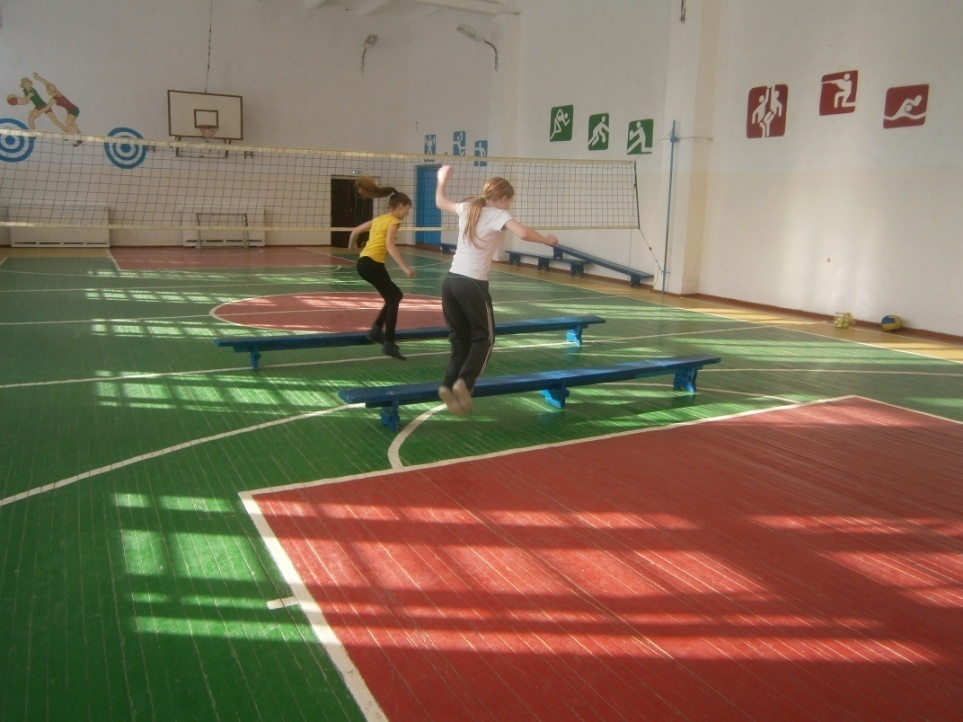 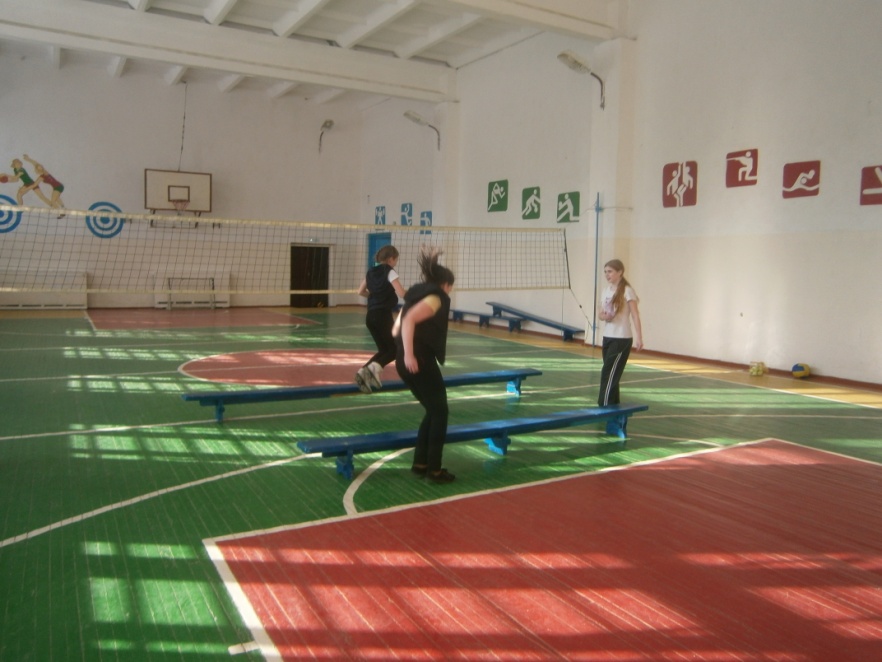 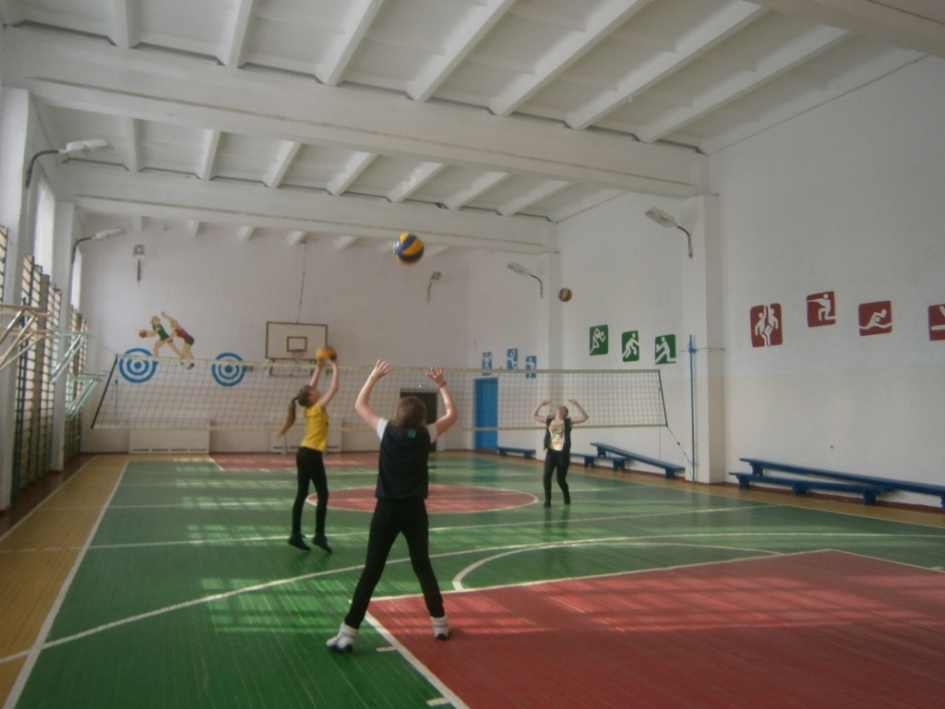 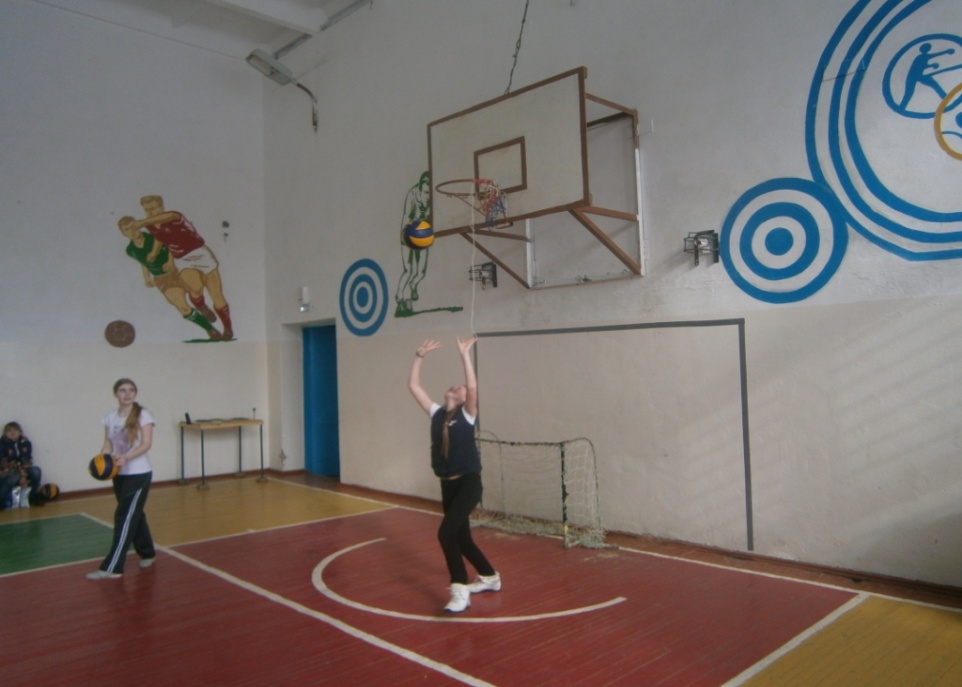 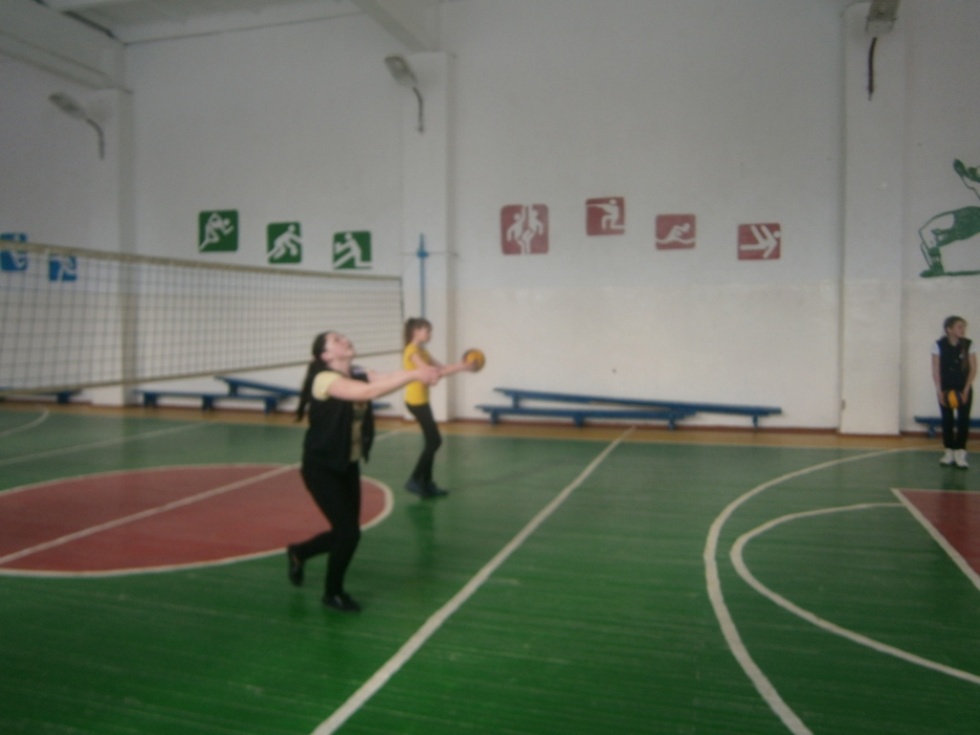 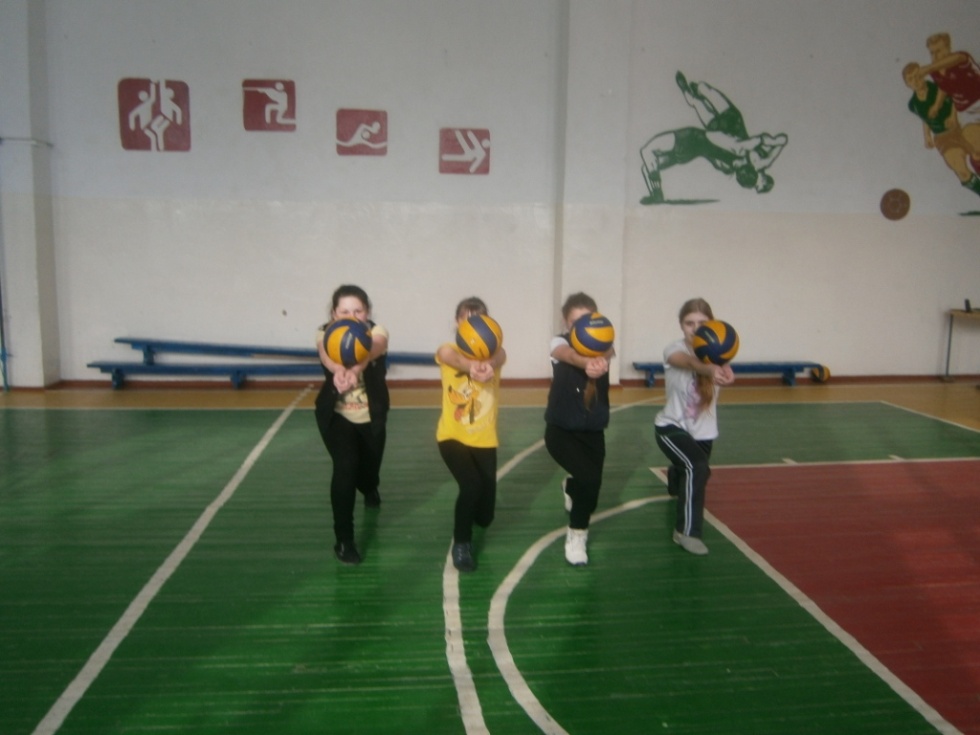 Отработка передач в парах
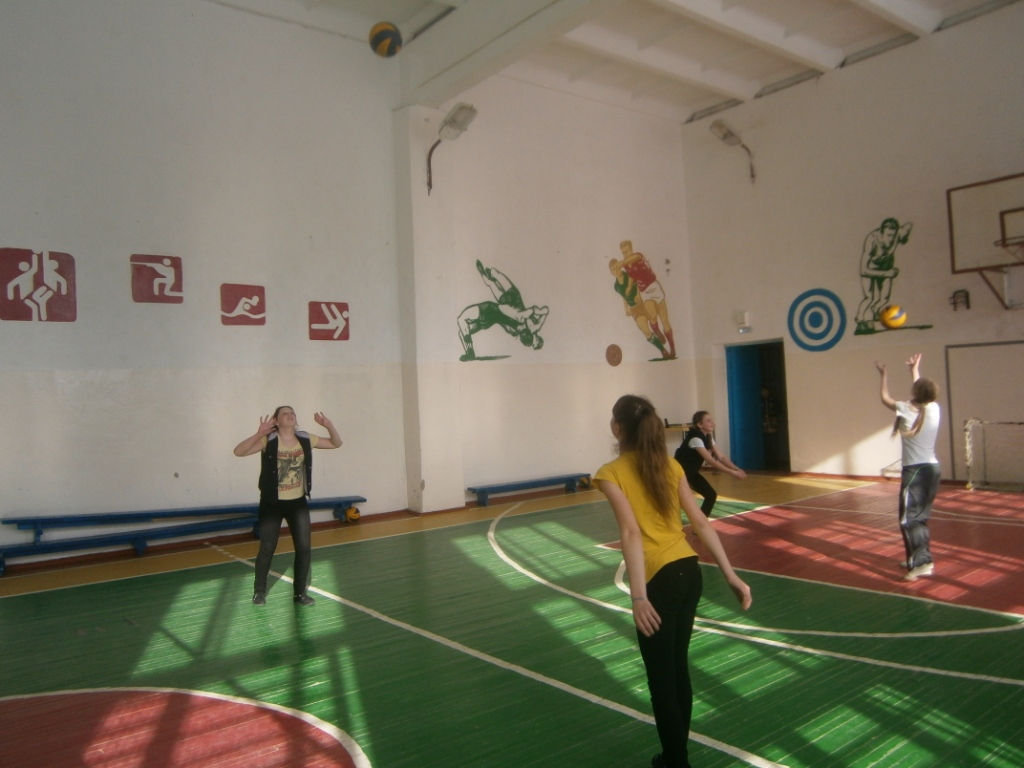 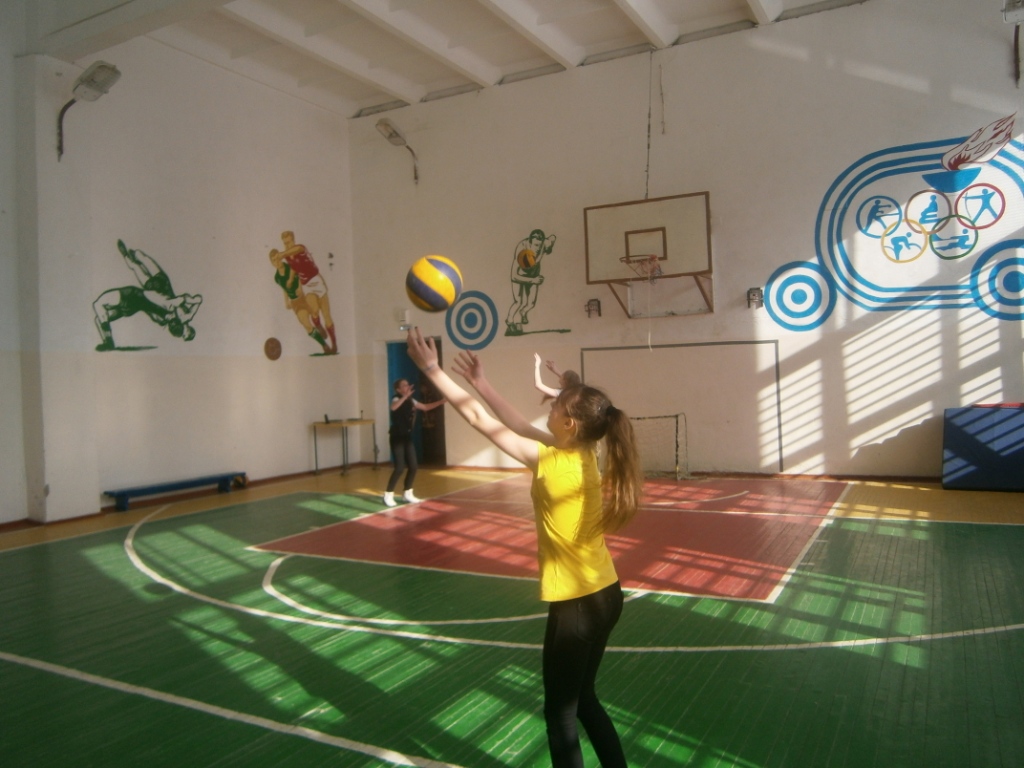 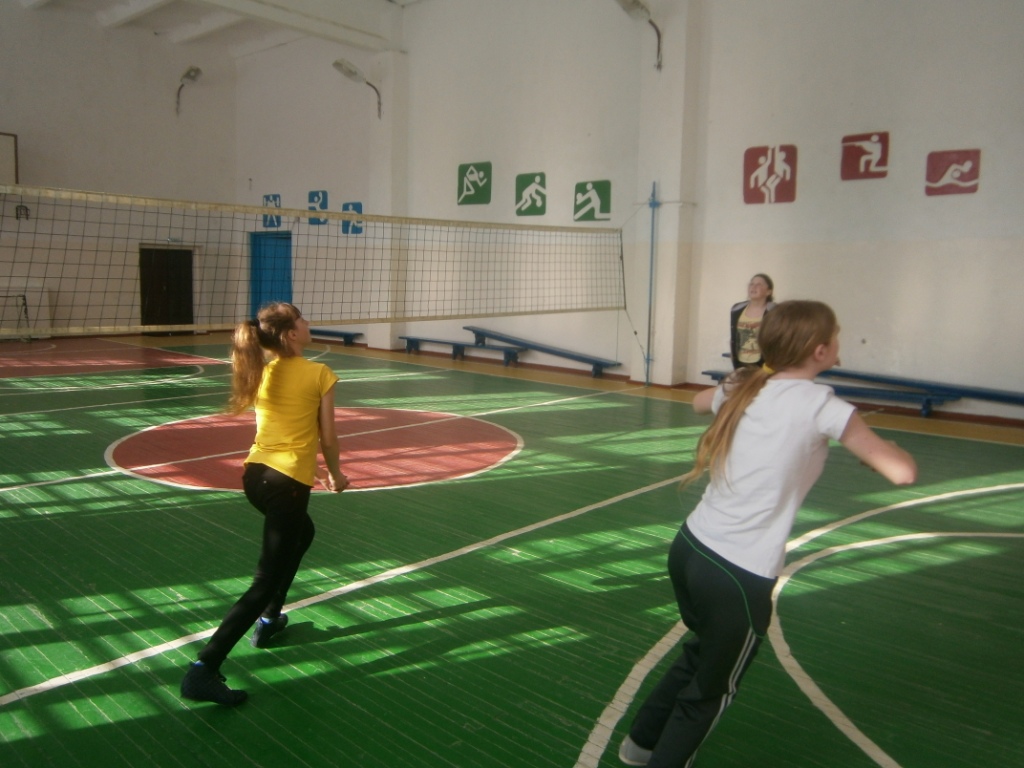 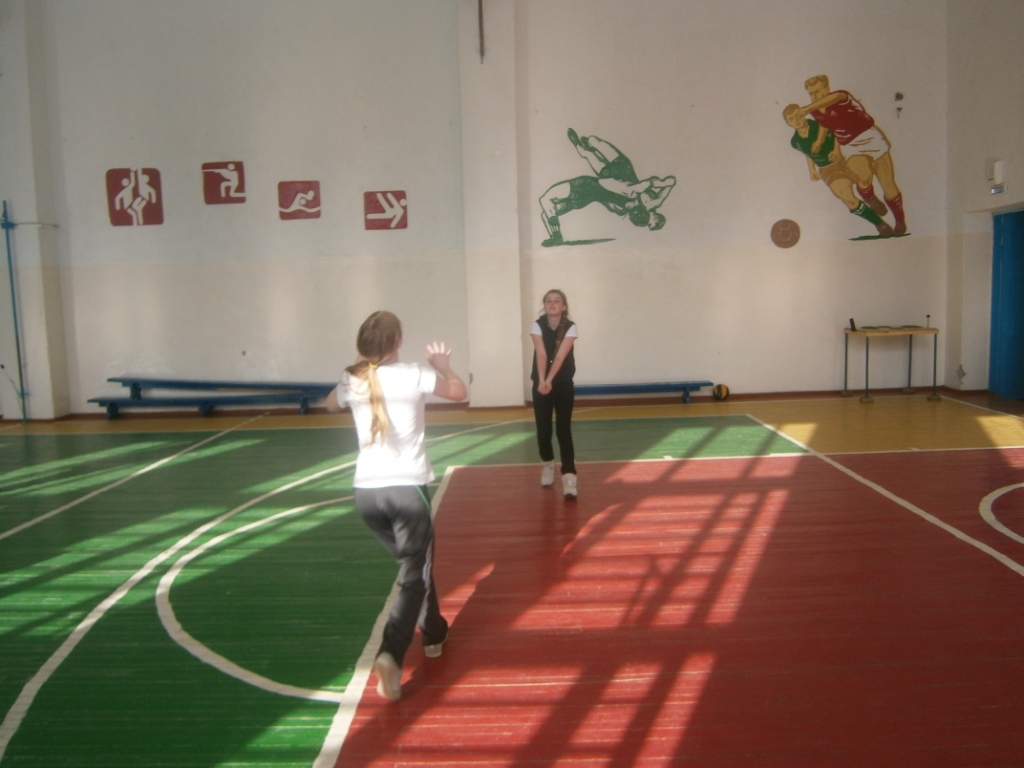 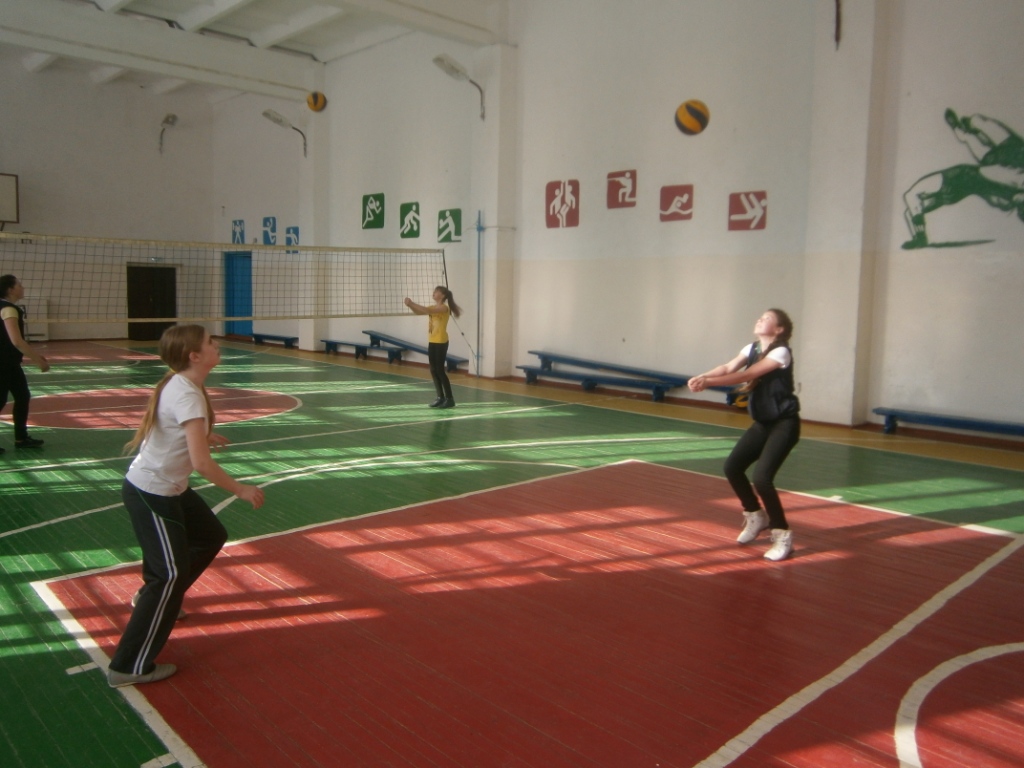 Отработка техники нападающего удара
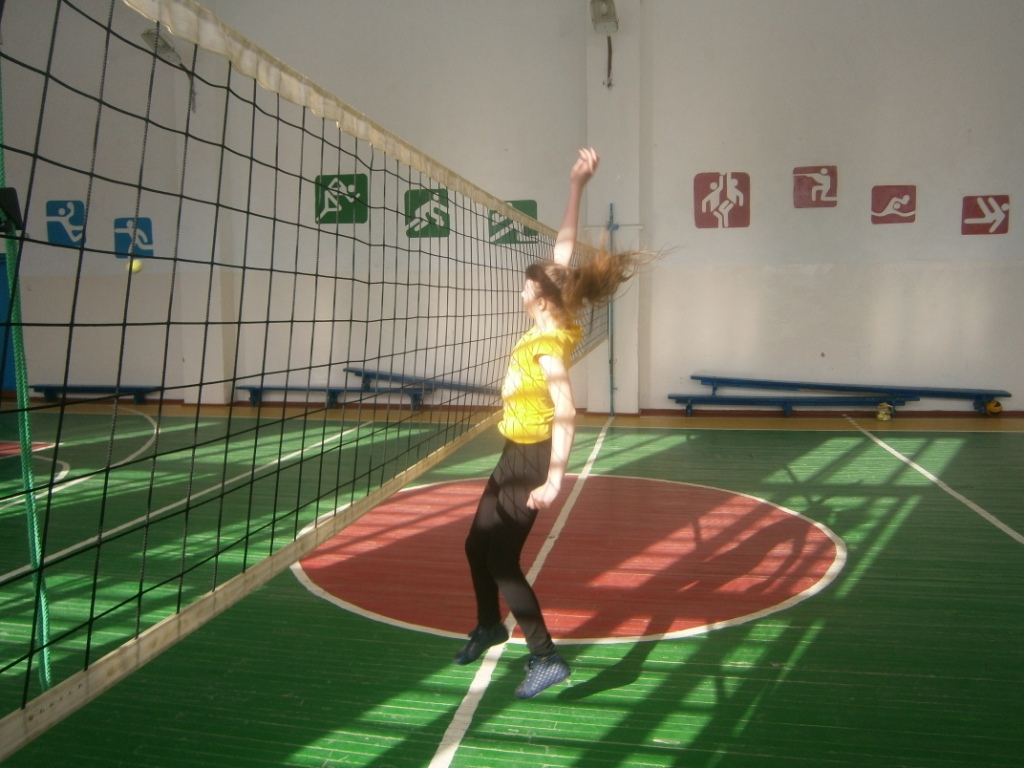 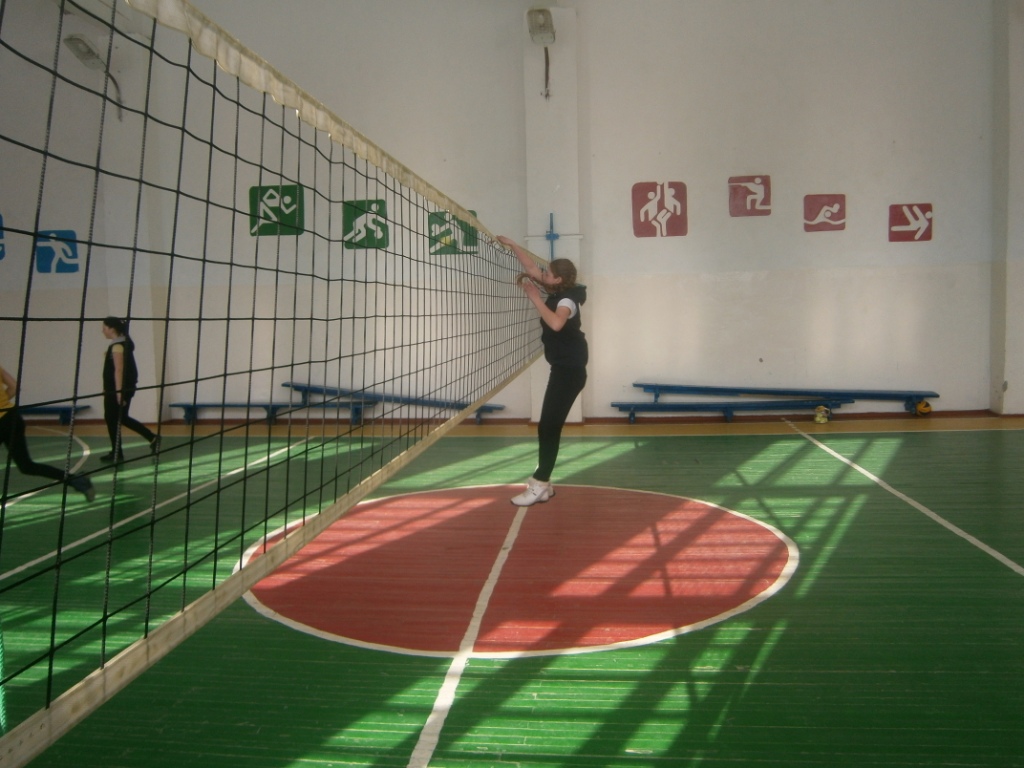 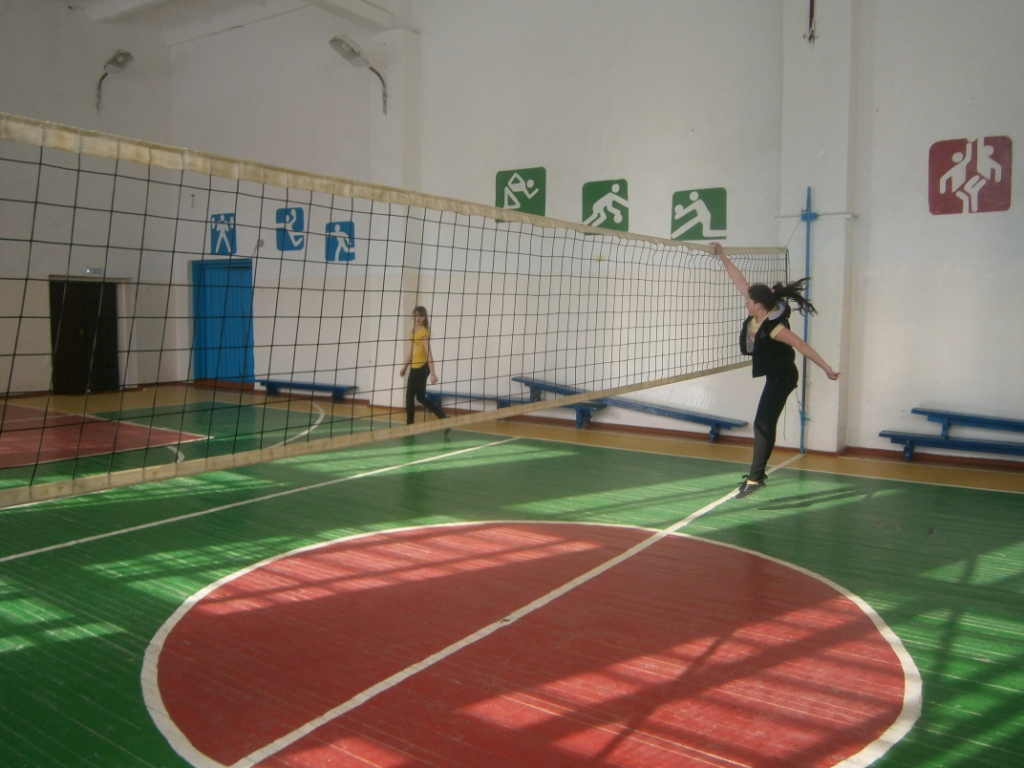 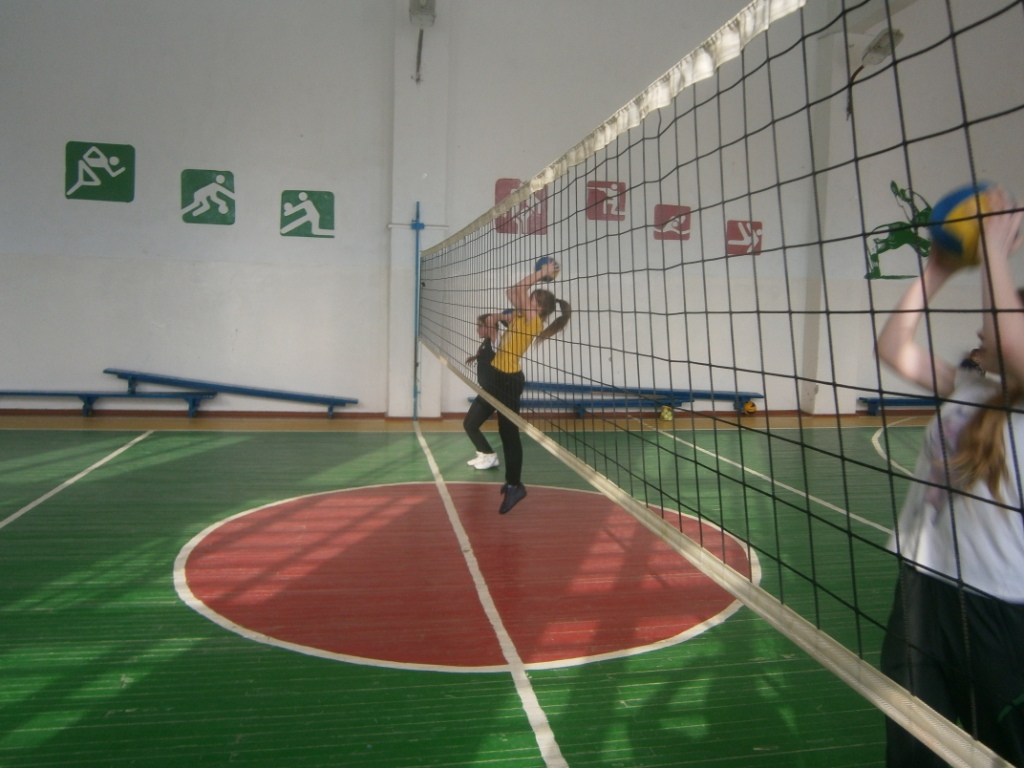 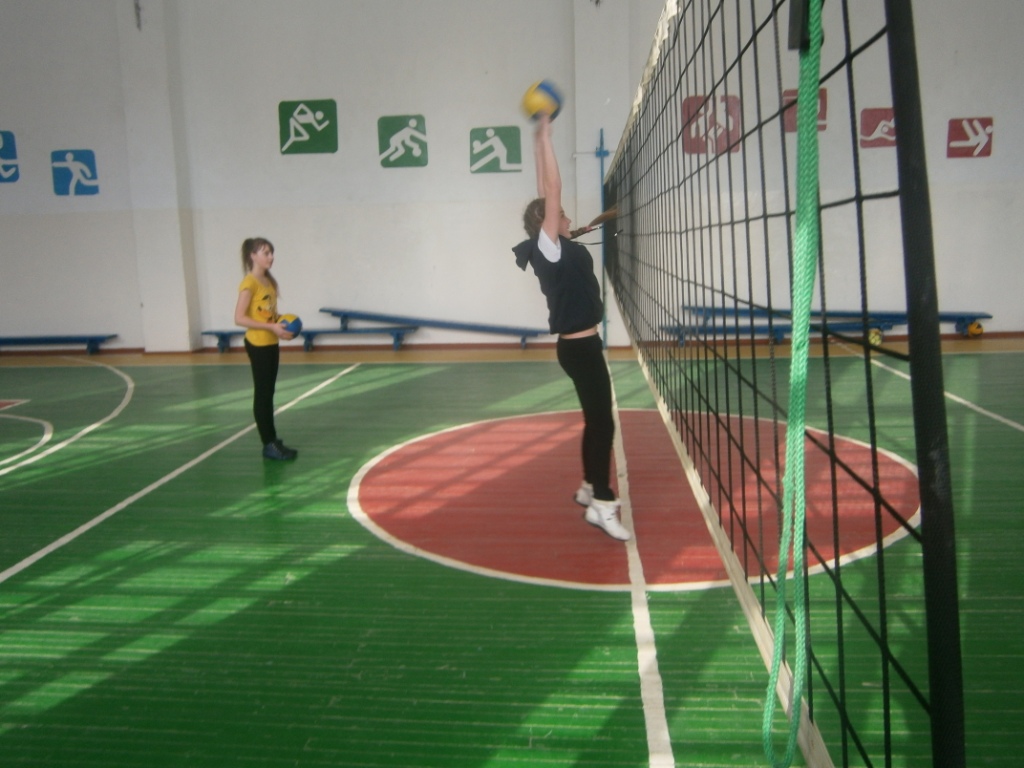 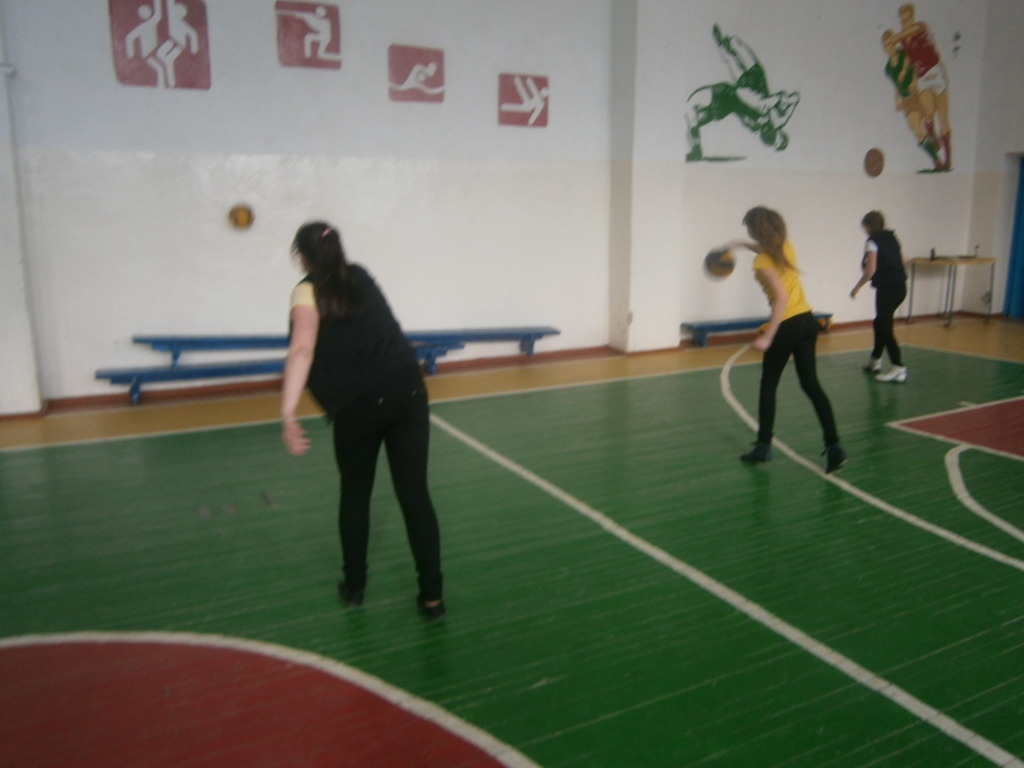 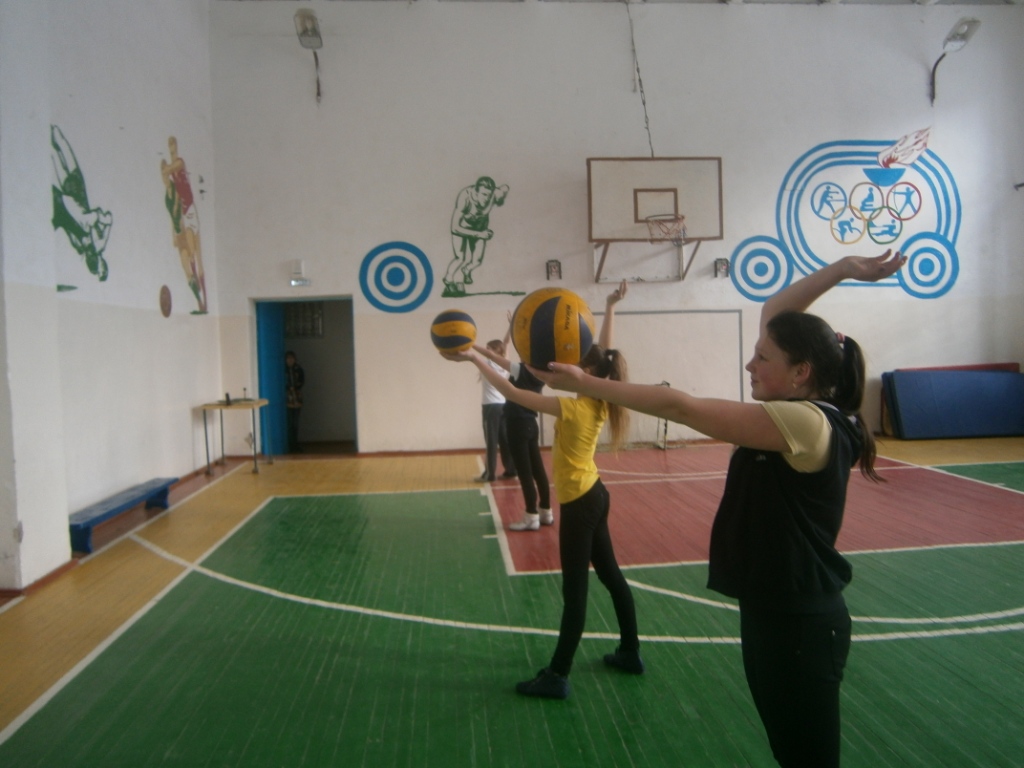 Знакомство с блокированием
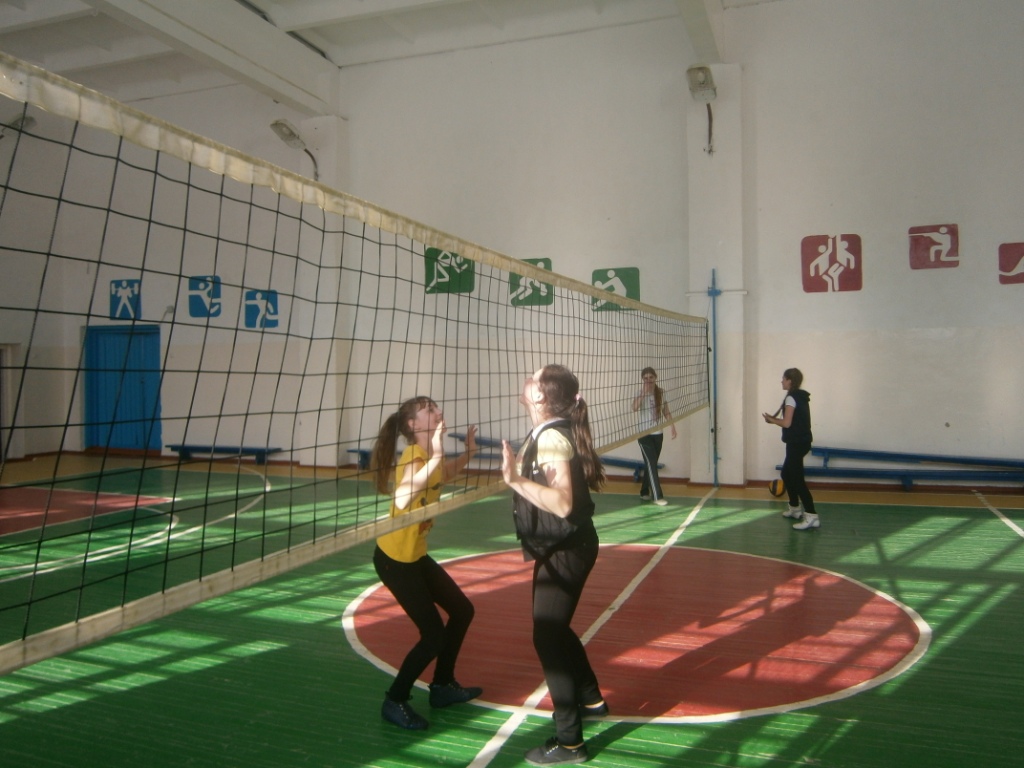 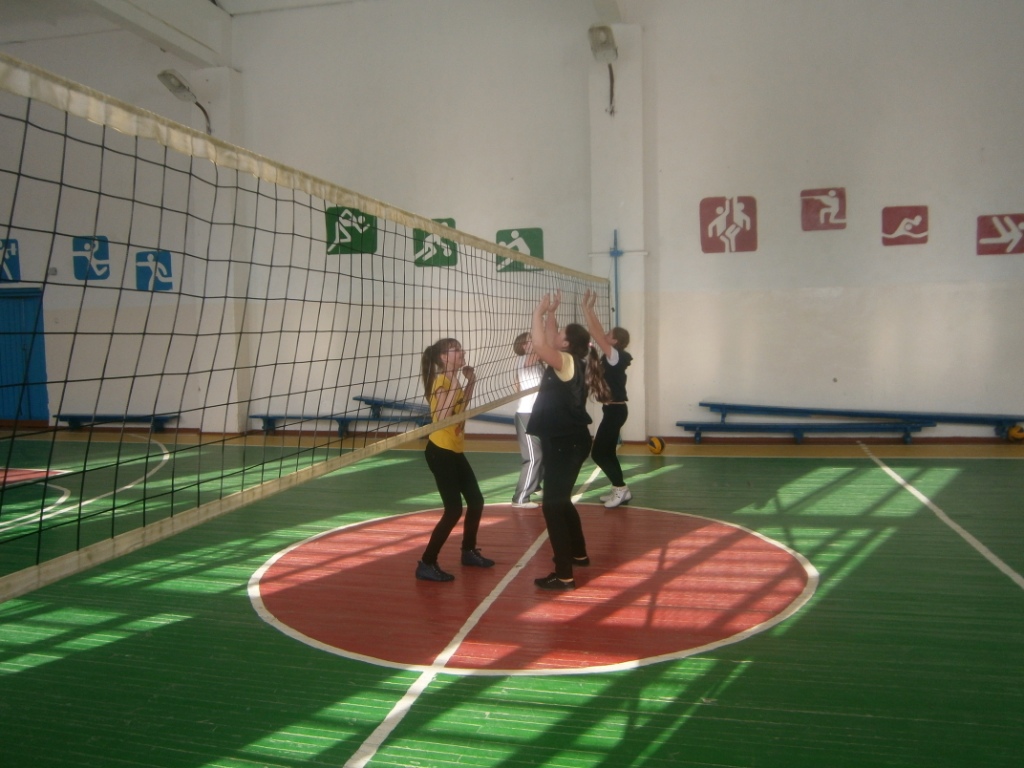 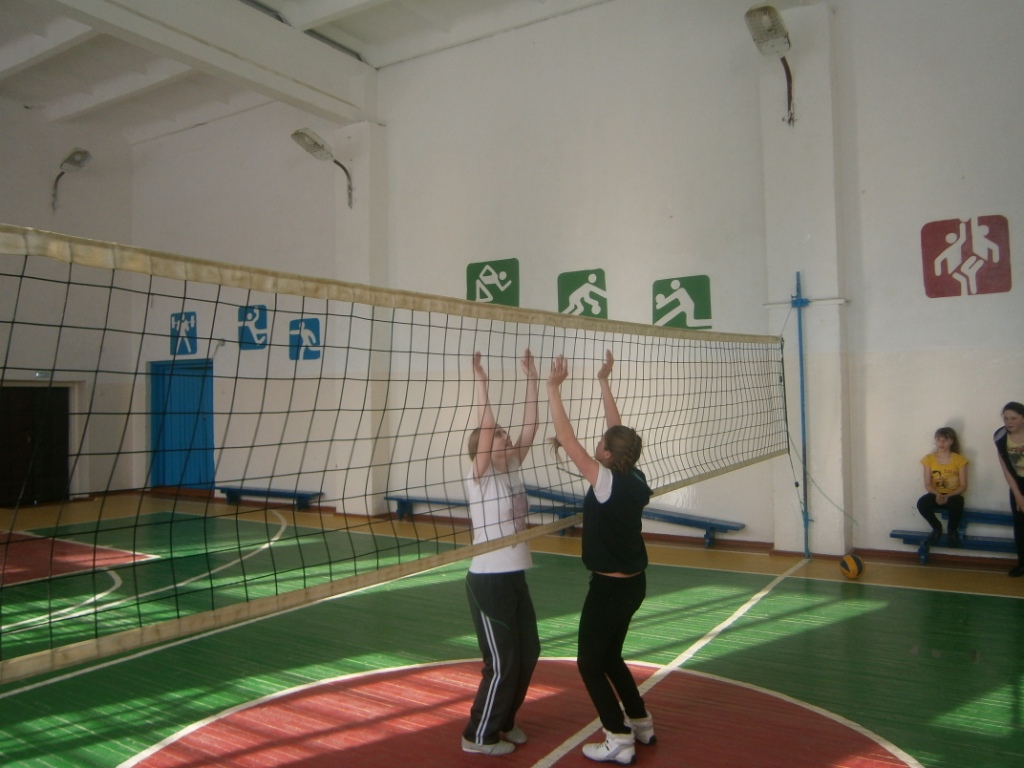 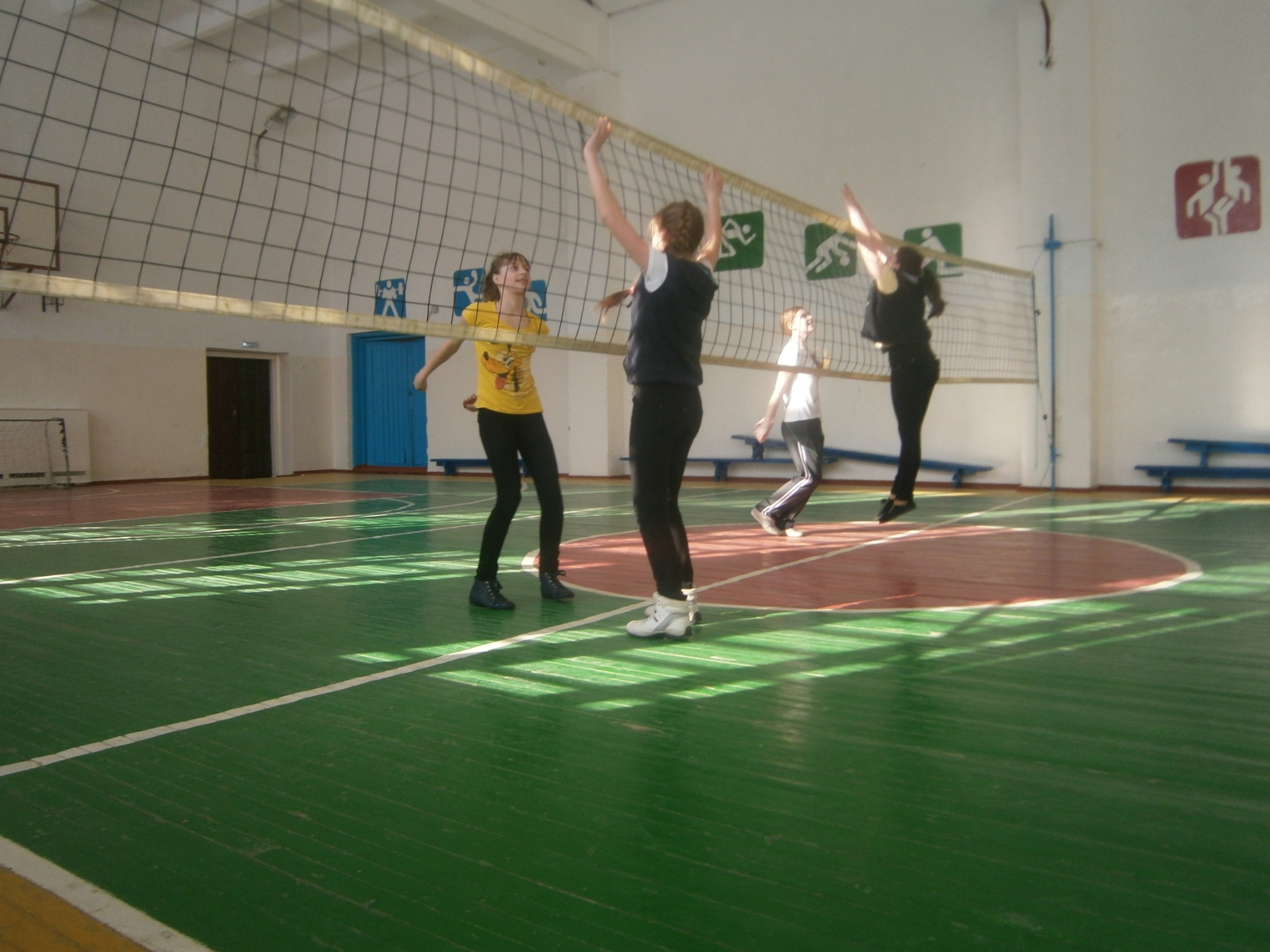 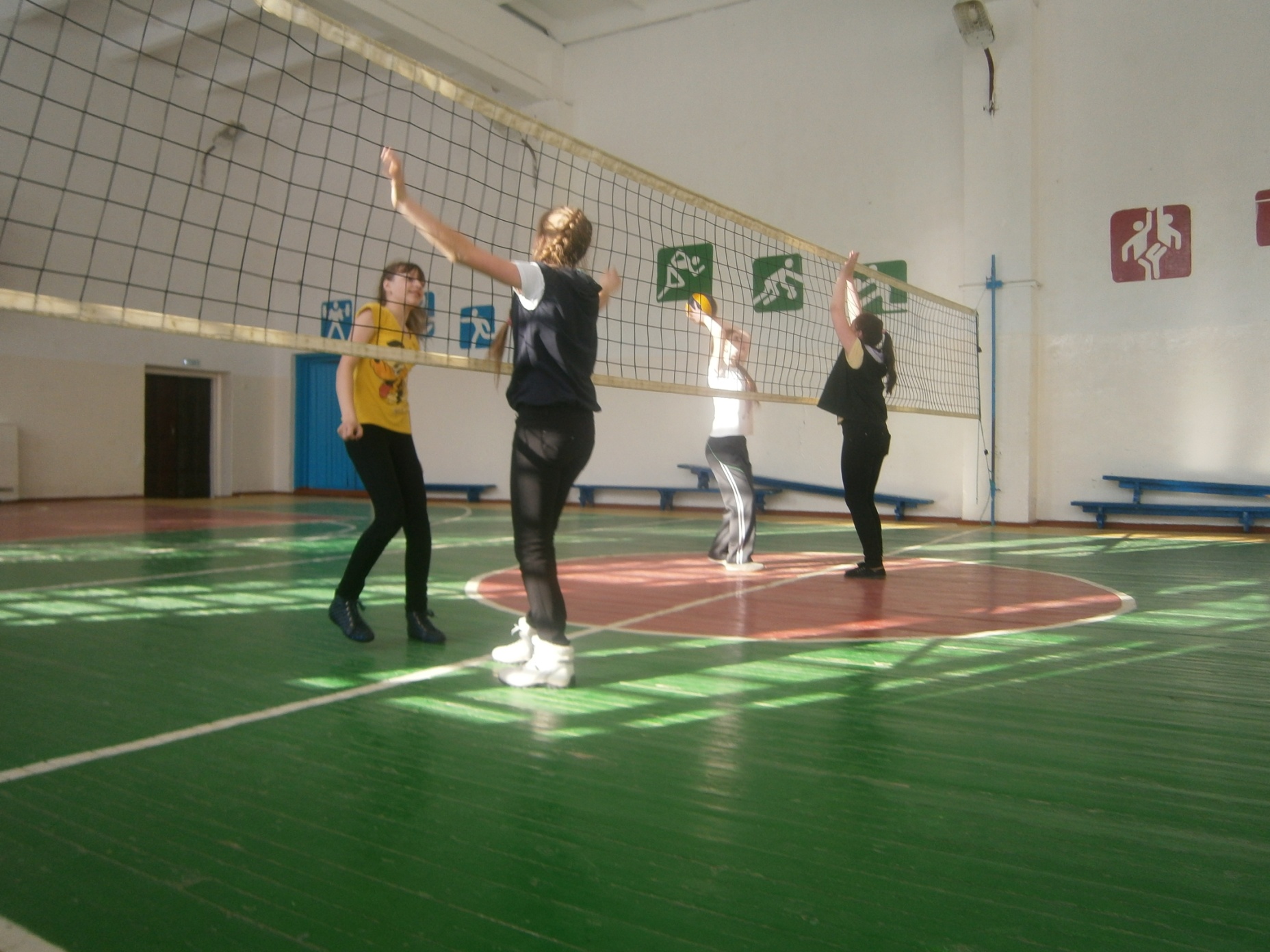 Отработка приема-подачи
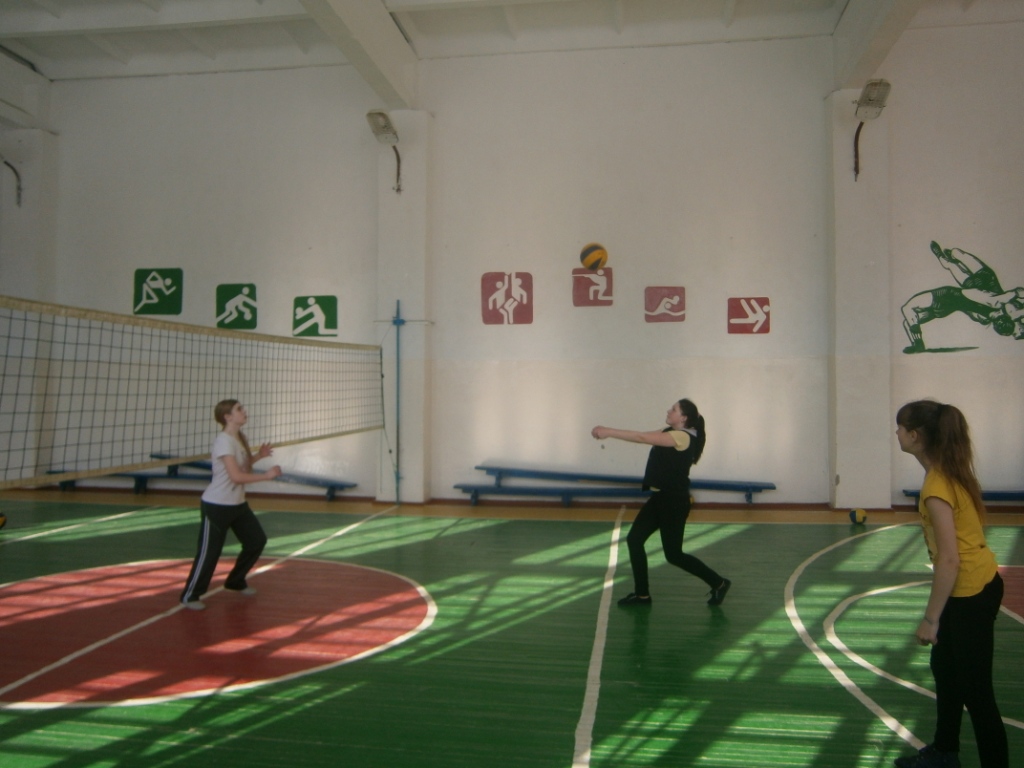 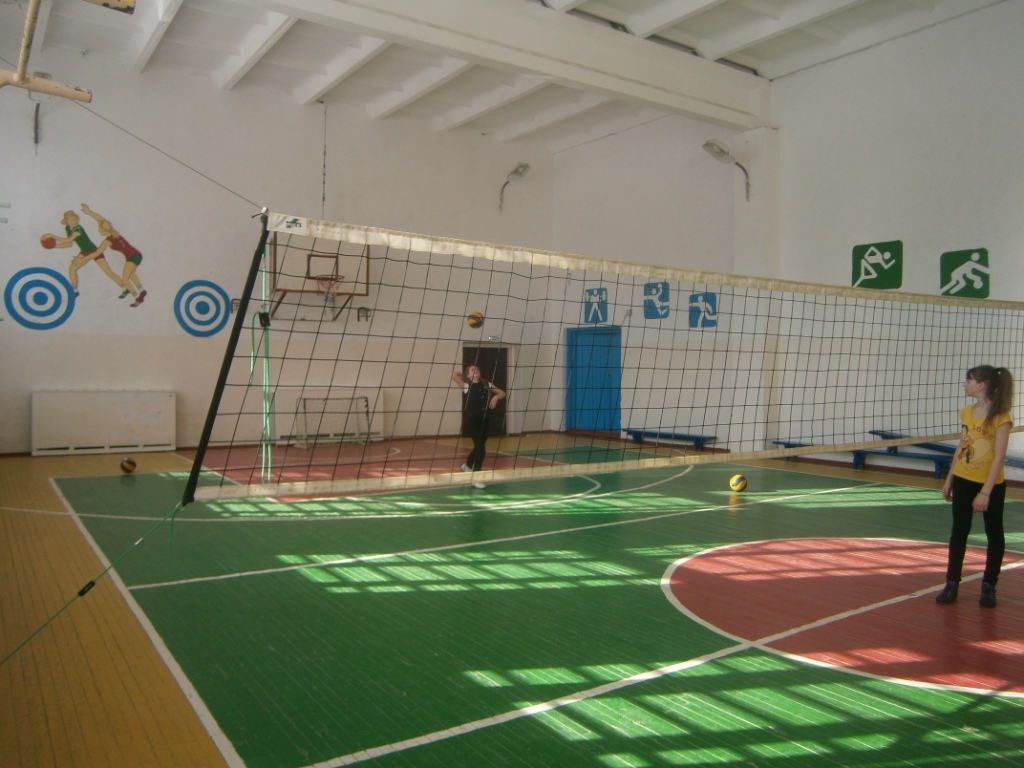 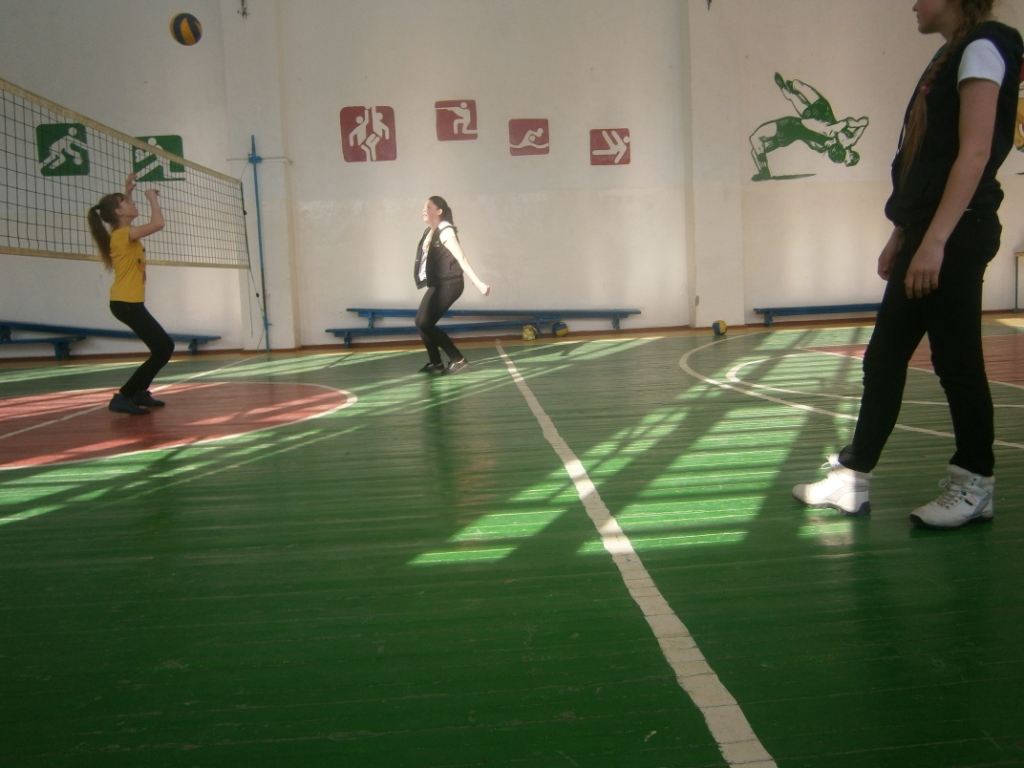 Двухсторонние учебные игры
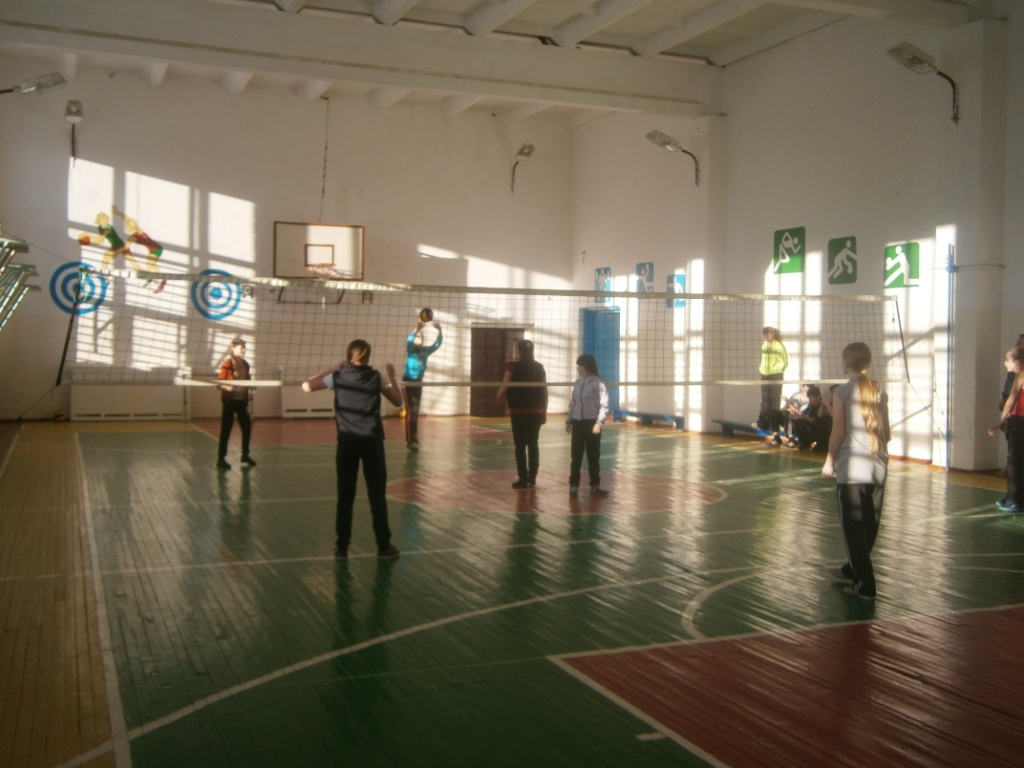 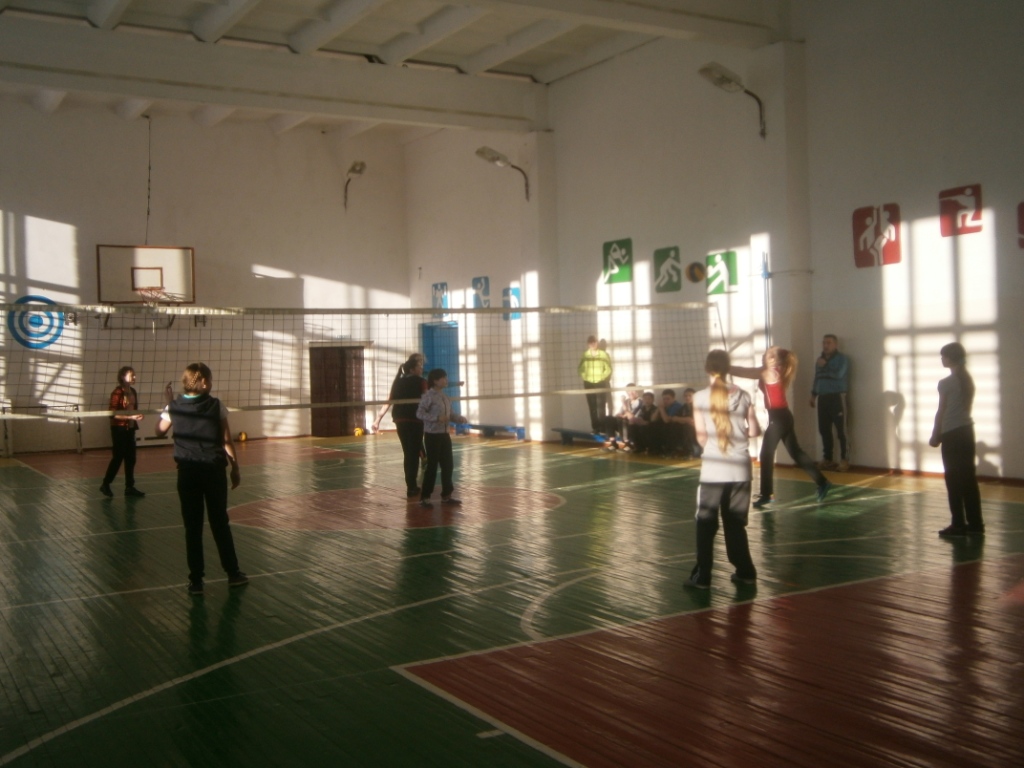 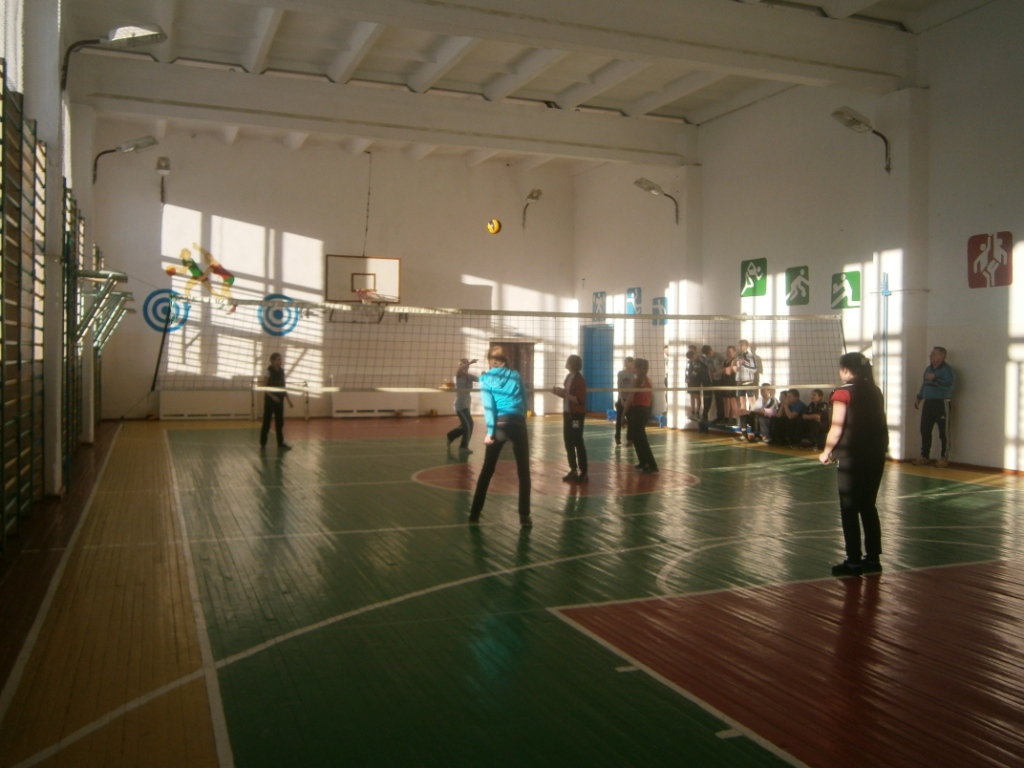 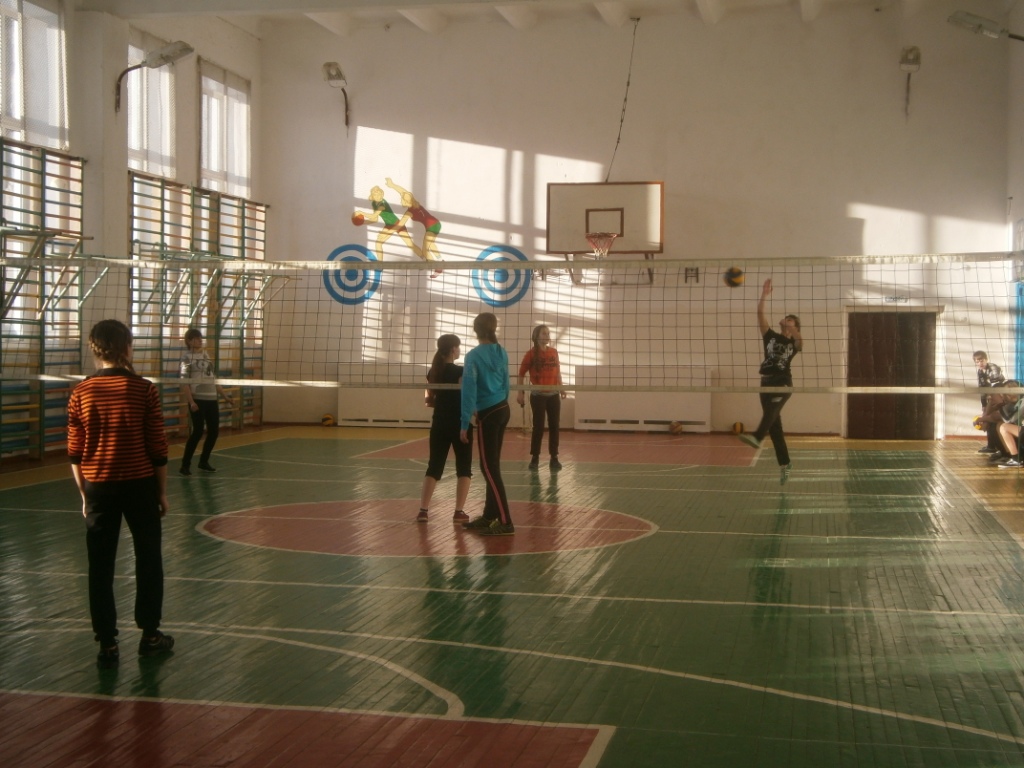 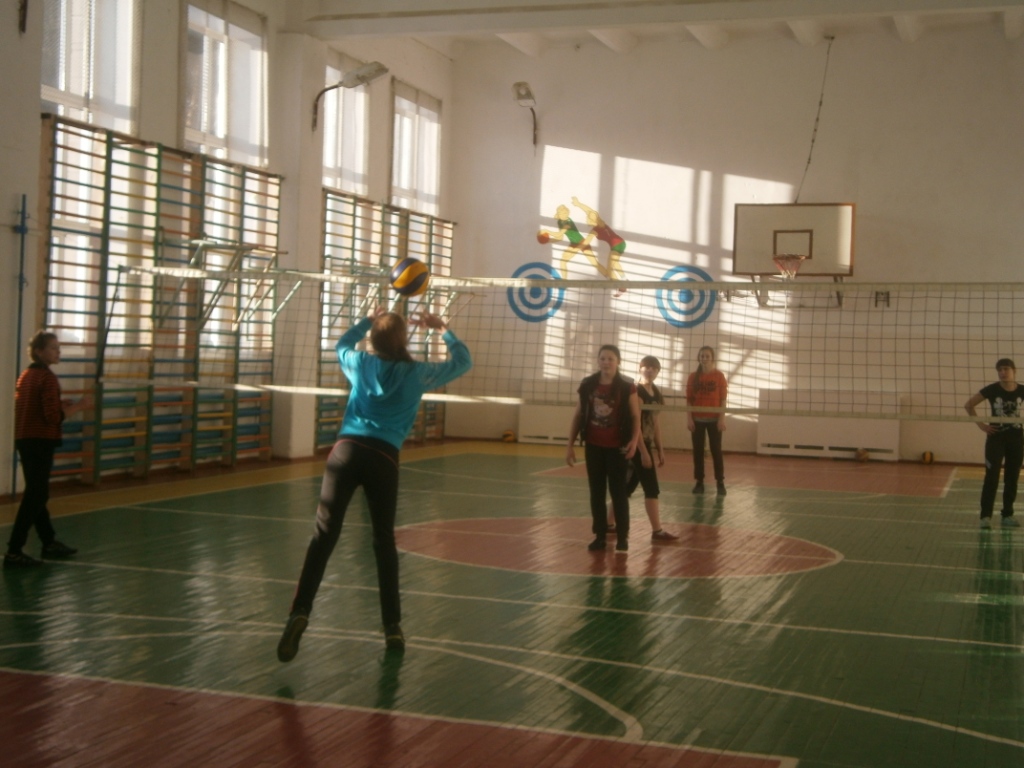 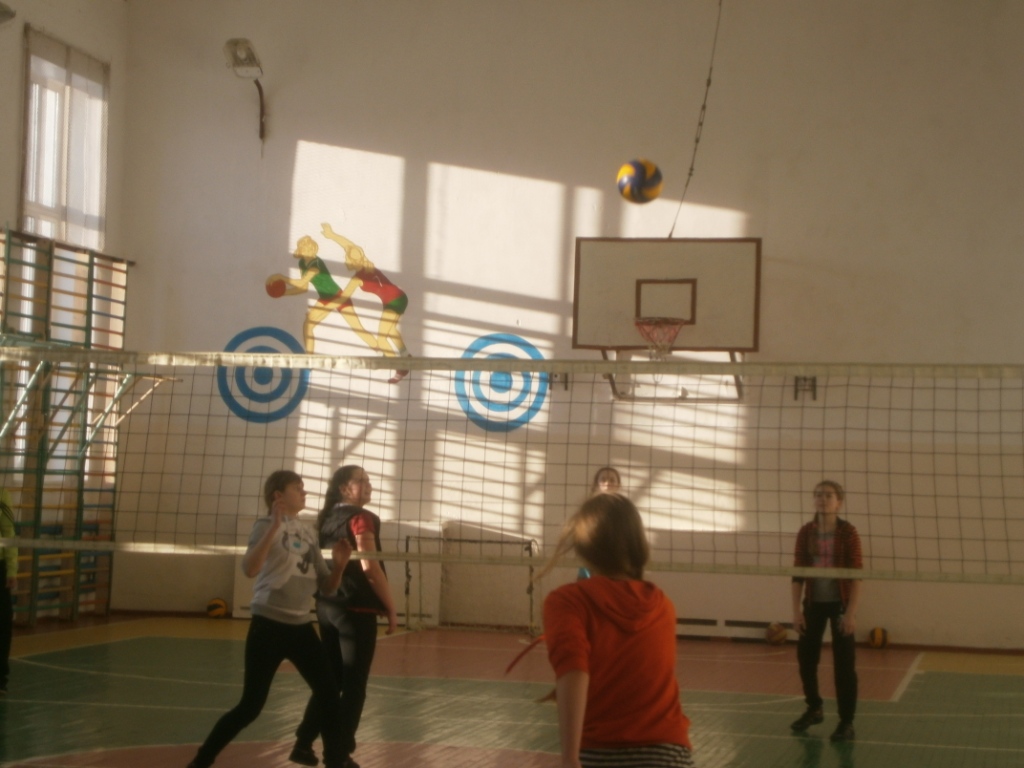 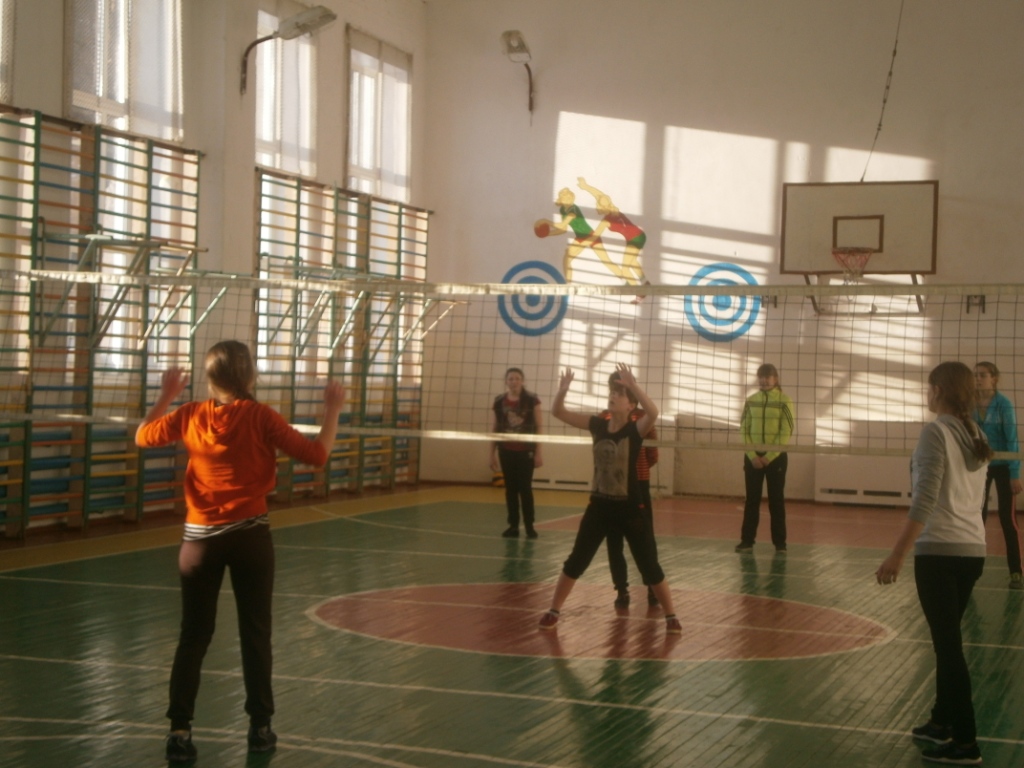 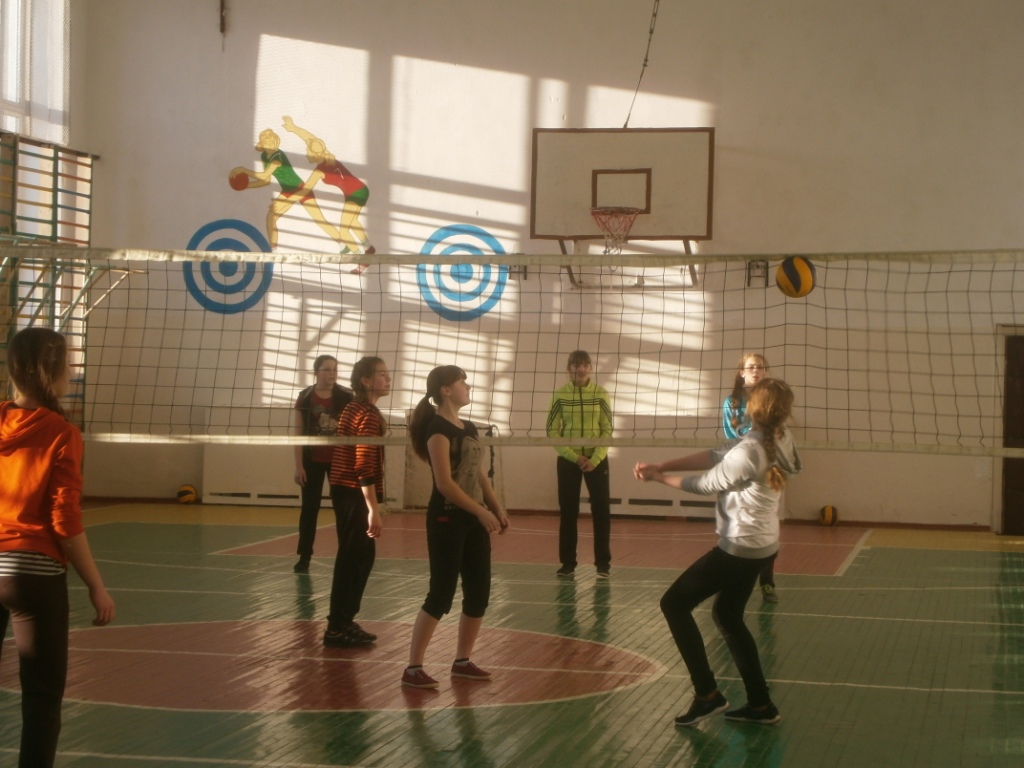 Спасибо за внимание!


Желаем спортивных успехов!
Источники:1. Беляев А.В. Волейбол на уроке физической культуры. – М.: СпортАкадемПресс, 2003г.2.   Манжелей И.В. Инновации в физическом воспитании: учебное пособие. - Тюмень: Издательство Тюменского государственного университета, 2010.3. Муратиди И.К. Физическая подготовка волейболистов. – Старый Оскол, 2007г.4.    http://www.fizkulturavshkole.ru/volley.html